Intervention de counseling radon auprès de personnes suivies en centres d'abandon du tabagisme:données préliminaires
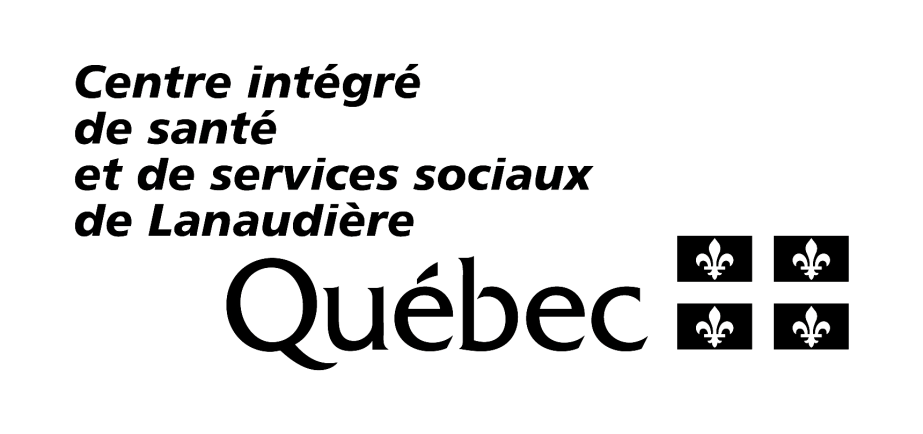 Demi-journée de la recherche - 5 juin 2023
Dr. Daniel Paquette, MD., MBA., M.Sc., FRCPC
Médecin spécialiste en santé publique et médecine préventive
Direction de santé publique, CISSS de Lanaudière
Ce projet est subventionné par le ministère de la Santé et des Services sociaux (MSSS)
Équipe du projet de recherche évaluative
Dr Daniel Paquette, MD., MBA., M.Sc., FRCPC
Dr Fabien Gagnon, MD, M.Sc., CSPQ
Carol-Anne Roy-Chevalier, Bc.Sc.inf., M.Sc.
Divulgation du présentateur
Présentateur: Daniel Paquette

Le présentateur et l’équipe du projet de recherche n’ont aucun conflit d’intérêt à divulguer
Expliquer les effets d’un counseling radon sur la perception du risque synergique entre le radon et le tabagisme et sur l’intention de dépister le radon
Préciser les enjeux relatifs à la mise en place d'une intervention de counseling radon auprès de fumeurs et fumeuses
Objectifs de la présentation
Contexte
Méthodologie et intervention
Résultats des analyses descriptives des données
Profil sociodémographique
Connaissances
Perception du risque
Intention
Ressources supplémentaires
Réceptivité et satisfaction
Questions posées par les personnes participantes
Faits saillants des résultats
Défis et limites
Interprétation et perspectives
Références et remerciements
Plan de la présentation
Contexte
Problématique
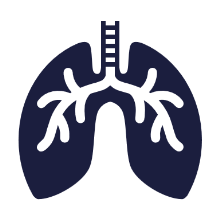 Deuxième cause de cancer du poumon après le tabagisme
Au Canada, 10 à 16% des décès par cancer du poumon sont associés au radon (Chen, Moir, Whyte, 2012)
Parmi ces décès : 60% surviennent chez les personnes qui fument, 30% chez les personnes qui fumaient et 10% chez les personnes qui ne fument pas.
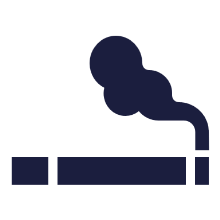 Effet synergique entre le tabac et le radon
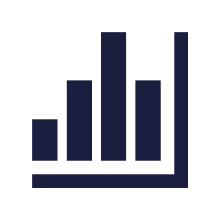 Proportion de personnes âgées de 15 ans et plus qui fument dans la région de Lanaudière plus élevée que dans le reste de la province (21,8% contre 19,4%) (CISSS de Lanaudière, 2016)
Initiatives et études antérieures
Initiatives antérieures de sensibilisation
Tablettes thématiques envoyées par Santé Canada aux professionnels de la santé
Envoi de deux vagues de courriels par la firme Capsana

Étude de perception du risque
Groupes de discussion (focus groups) par la firme SOM en 2014
Objectifs de la recherche
Méthodologie et Intervention
Méthodologie
Recherche évaluative portant sur une intervention de counseling radon
Étude quasi-expérimentale de type pré-post à groupe unique
Échantillon de convenance 
Adultes 
Personnes fumeuses ou ex-fumeuses 
Propriétaires 
Région de Lanaudière 
Recrutement via les Centres d'abandon du tabagisme (CAT) affiliés au CISSS de Lanaudière
Approbation reçue du comité d'éthique de la recherche du CISSS de Lanaudière
Déroulement
Intervention
Personnes participantes
Ne connaissant pas le nombre de personnes propriétaires ayant consulté au centre du tabac et n’ayant pas été référées pour le projet, il n’est pas possible de calculer le taux de participation
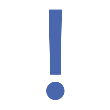 Profil sociodémographique des personnes répondantes
Sexe des personnes participantes
Âge des personnes participantes
Niveau de scolarité des personnes participantes
Revenus des personnes participantes et comparables régionaux
Données de Lanaudière issues du Recensement de 2016
Revenu du ménage avant impôt
Statut de fumeur
Post-intervention
Pré-intervention
Données sur les connaissances
Avez-vous déjà entendu parler du radon?
Questionnaire 1 (pré-intervention)
Enquête sur les 
ménages et l'environnement
55% des ménages ont entendu parler du radon
65% des personnes participantes ont entendu parler du radon
Statistique Canada, 2021
Nature du radon
Enquête sur les 
ménages et l'environnement
Questionnaire 1 (pré-intervention)
Questionnaire 2 (post-intervention)
77% des ménages ont donné une description correcte du radon
65% des personnes participantes ont donné une description correcte du radon
75% des personnes participantes ont donné une description correcte du radon
Statistique Canada, 2021
Données sur la perception du risque
Considérez-vous le radon comme un risque pour la santé?
Enquête sur les 
ménages et l'environnement
81% des ménages ont dit que le radon est un risque pour la santé
À Q1, 77% des personnes participantes ont dit que le radon est un risque pour la santé
À Q2, 90% des personnes participantes ont dit que le radon est un risque pour la santé
Statistique Canada, 2021
Quel est le principal effet de santé potentiellement engendré par l'exposition au radon?
Quel est le groupe dans la population qui encourt un risque plus élevé en lien avec l'exposition au radon?
Laquelle de ces trois personnes encourt le risque de cancer du poumon le plus élevé?
Données sur l’intention
Avez-vous l'intention d'effectuer une mesure de radon à votre domicile au cours des prochains mois?
Stades du changement selon Prochaska et DiClemente (1982)
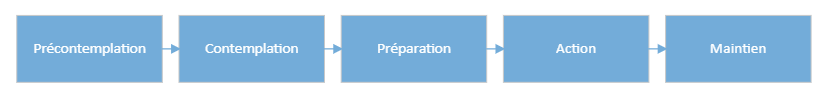 Intention de commander un dosimètre
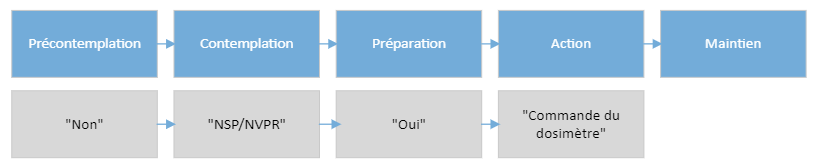 Changement dans l’intention de commander un dosimètre
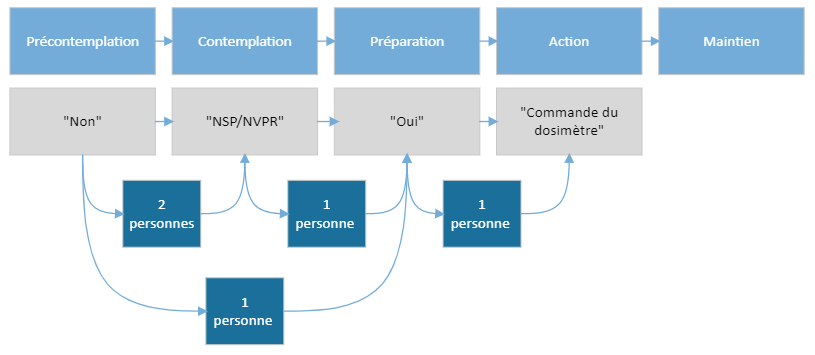 Changement dans l’intention de commander un dosimètre
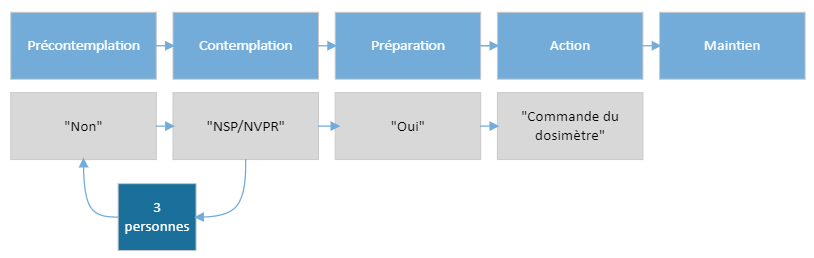 Données sur la volonté de recevoir des ressources supplémentaires
Souhaitez-vous recevoir des ressources pertinentes supplémentaires sur le radon et le dosimètre?
73% des personnes ayant répondu à Q2 et qui avaient demandé des ressources supplémentaires les ont consultées
Aucune  de ces personnes n'a utilisé la ligne téléphonique de Santé Canada qui était dans les documents
Données sur la réceptivité et la satisfaction
Réceptivité et satisfaction
50% des personnes participantes étaient d’accord que le contenu de la conversation téléphonique était suffisant pour obtenir des informations sur le radon, et 50% tout à fait d’accord

85% des personnes participantes étaient très satisfaites de l’information reçue dans le cadre du projet
 
70% des personnes participantes trouvaient pertinent qu’une professionnelle de la direction de santé publique les ait contactées pour leur parler du dépistage du radon domiciliaire
Questions posées par les personnes participantes
"Est-ce qu'il y a du radon dans ma région"

"Pourquoi n'y a-t-il pas de publications à ce sujet?"

"Est-il obligatoire de faire le test pour vendre la propriété?"

"Quel pourcentage de propriétés ont du radon?"

"Quand la propriété a moins de cinq ans, y-a-t-il des obligations pour éviter cela?"
"Est-ce-que le fait que la maison soit bâtie sur une nappe d'eau a une influence sur le risque qu'il y ait du radon dans la maison?"
"Pourquoi la santé publique ne mesure pas le radon avec des radars ou quelque chose du genre?"
Faits saillants des résultats
Malgré le petit échantillon, on note : 
Une bonne connaissance préalable (sur l’existence du radon) et une amélioration de la connaissance (sur la nature du radon) suite à l’intervention
Un consensus sur l’existence d’un risque à la santé du radon au terme de l’intervention (à l'exception de 1 nsp et 1 non)
Un perception de risque quant aux effets respiratoires plutôt qu’en fait de cancer du poumon, mais la proportion qui identifie le cancer du poumon double avec l’intervention
Un effet synergique très bien compris (nette croissance de 16 % à 70 % avec l’intervention quant au groupe des fumeurs  comme celui perçu le plus à risque de cancer du poumon)
Une progression dans les stades relatifs à l’intention de dépistage chez 25% des personnes, mais une proportion faible de personnes ayant néanmoins l’intention de dépister
Une satisfaction élevée quant à l’information reçue et une pertinence élevée à l’égard de l’intervention
Défis et limites
Absence d’un groupe contrôle
Recrutement limité de participants         petit échantillon
Rythme avant la pandémie déjà inférieur aux prévisions
Délestage des intervenants tabac aux Centres d’abandon du tabagisme durant la pandémie
Difficulté d’ajouter d’autres milieux comparables
Analyse descriptive des données étant donné l’échantillon encore insuffisant pour des tests statistiques
Temporalité non optimale pour mesurer le comportement, si tel avait été un objectif du projet
Idéalement :
Deux appels (Q1 et intervention, puis Q2) complétés à l’automne suivi d’un appel pour questionner sur le dépistage pas dosimètre à la fin de l’hiver
Personnes consultant en CAT pouvant différer de profil de la population générale de fumeurs ou fumeuses
Biais de désirabilité sociale vraisemblable
Interprétation et perspectives
L’idée d’évaluer l’effet sur le tabagisme de ce genre d’intervention présente un intérêt
La relativement faible intention de dépister renforce l’intérêt de cibler les bonnes personnes par les mesures préventives appropriées
Les questions ne nécessitent pas d’expertise particulière pour être répondues; un soutien minimal est nécessaire
L’étude ne met pas en évidence une raison de craindre de parler du radon même avec une population de fumeurs
L’envoi de dosimètre (supposant les ressources requises) aurait été envisageable, mais il y avait une crainte de pas pouvoir agir en dépit d’un résultat positif
Le projet de recherche pourra se poursuivre à moins d’en arriver à une absence de gain ultérieur en fait de données ou à penser à un effet délétère (toutefois absence d’indication dans le projet qu’un dépistage réduirait l’intention de cesser le tabagisme)
Références et remerciements
Références
CISSS de Lanaudière. (2016). SYLIA-statistiques régionales. Service de surveillance, recherche et évaluation, Direction de santé publique. http://www.cisss-lanaudiere.gouv.qc.ca/documentation/sylia-statistiques-regionales/recherche/

Statistique Canada. (2021). Enquête sur les ménages et l’environnement 2021. Tableau 38-10-0086-01 Connaissance du radon et de ses tests [tableau de données]. https://www150.statcan.gc.ca/t1/tbl1/fr/tv.action?pid=3810008601&cubeTimeFrame.startYear=2021&cubeTimeFrame.endYear=2021&referencePeriods=20210101%2C20210101
Remerciements
Intervenants et responsables des Centres d’abandon du tabagisme du CISSS de Lanaudière (Nancy Gravel, Lizanne Lejeune, Catherine Gaudet, Josée D'orvilliers; Denis Petitot, Julie Chagnon, Jamie Charles-Résolus; Réjean Duchesne, Maryse Lauzon, Mélanie Gignac)

Service de surveillance, recherche et évaluation et équipe de direction (Nathalie Caron, Lucie Bastrash) de la Direction de santé publique du CISSS de Lanaudière

Khalil Rabi, Ph.D., agent de recherche (2018), biostatisticien et épidémiologiste, Direction de santé publique du CISSS de Laval
Questions et discussion